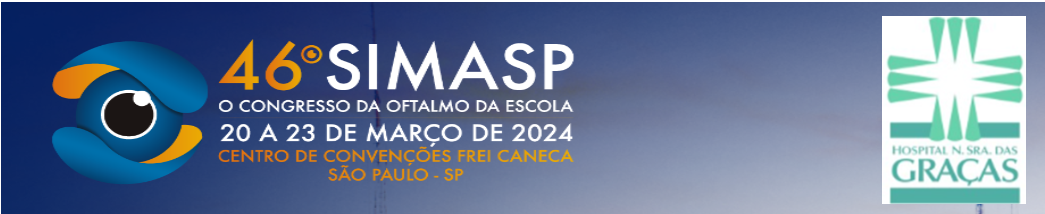 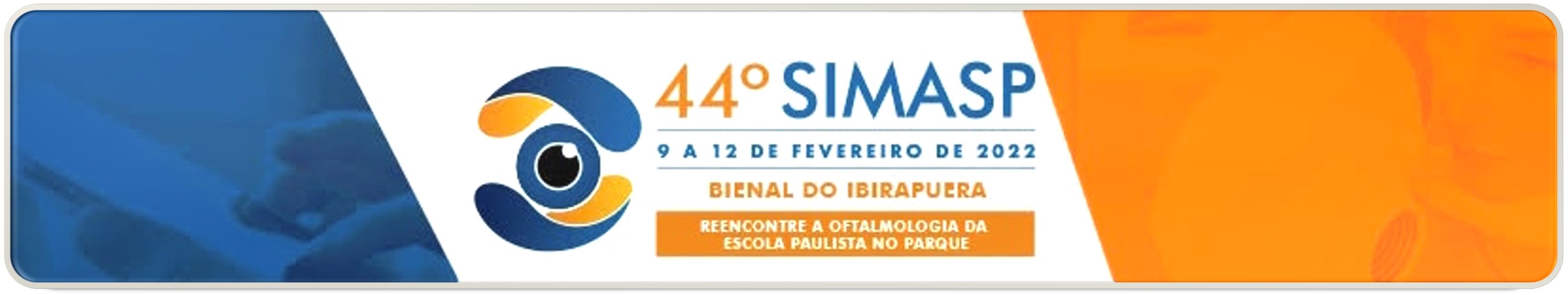 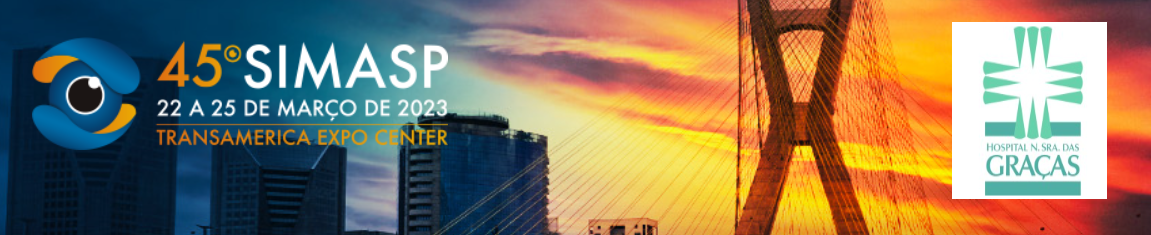 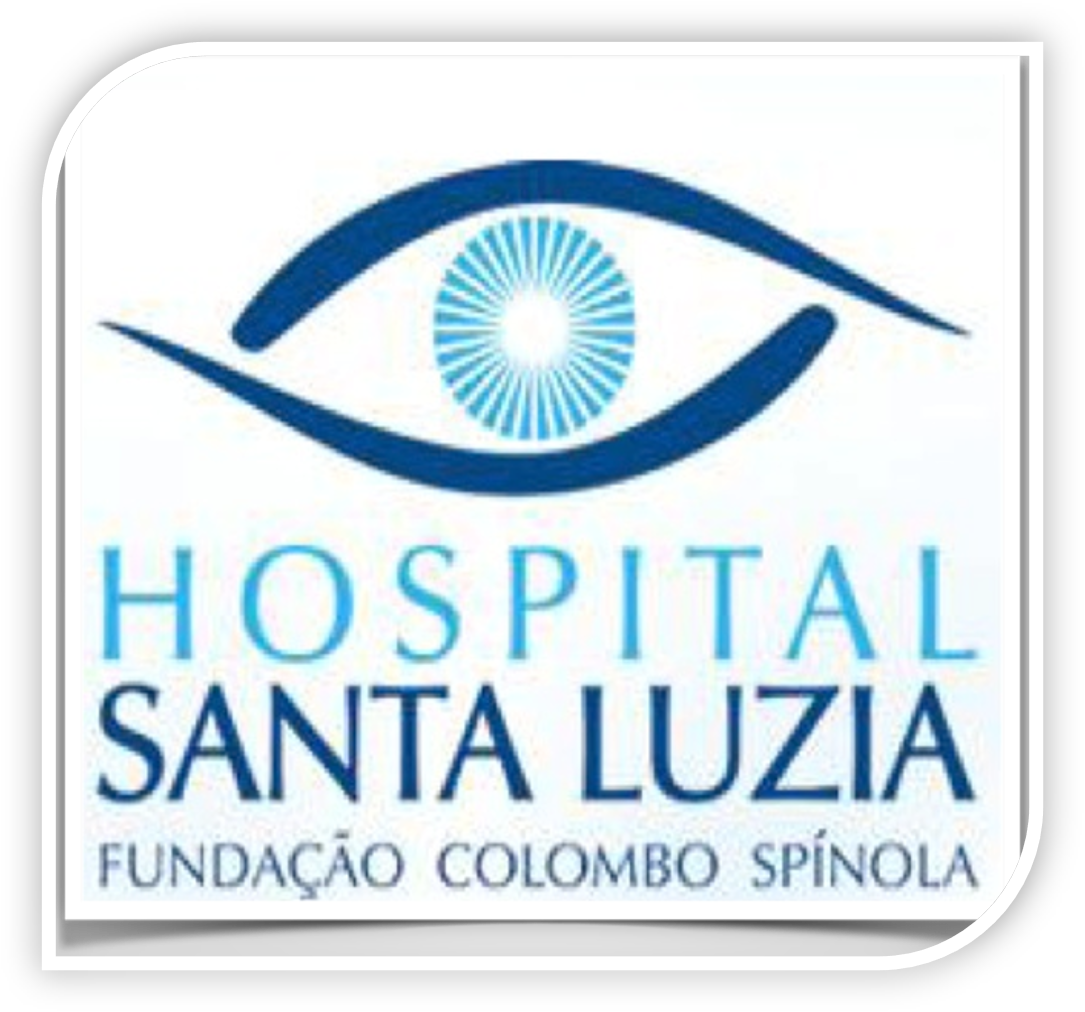 Autor: Willian Antonio Severino BuenoInstituição: Hospital Nossa Sra. Das Graças/ Canoas - RS
Seclusão Pupilar por iridociclite não granulomatosa.

Paciente com quadro de iridociclite não granulomatosa de aspecto crônico, com diversas recidivas. Apresentou formação de aderências entre a porção pupilar da íris, em seus 360º, com a cristaloide anterior do cristalino  formando a seclusão pupilar.
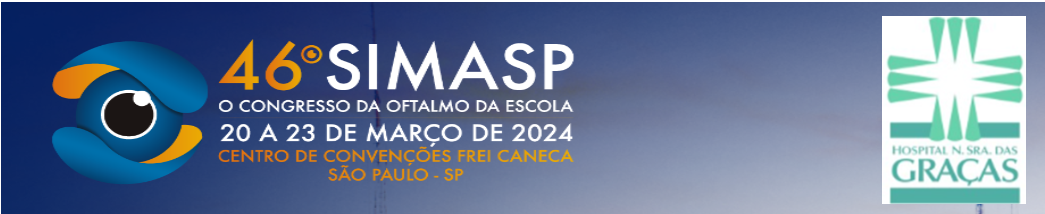 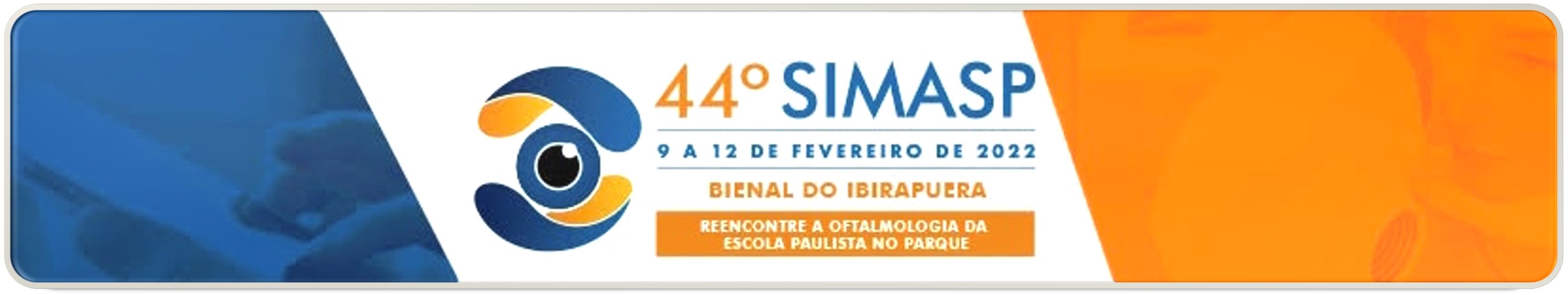 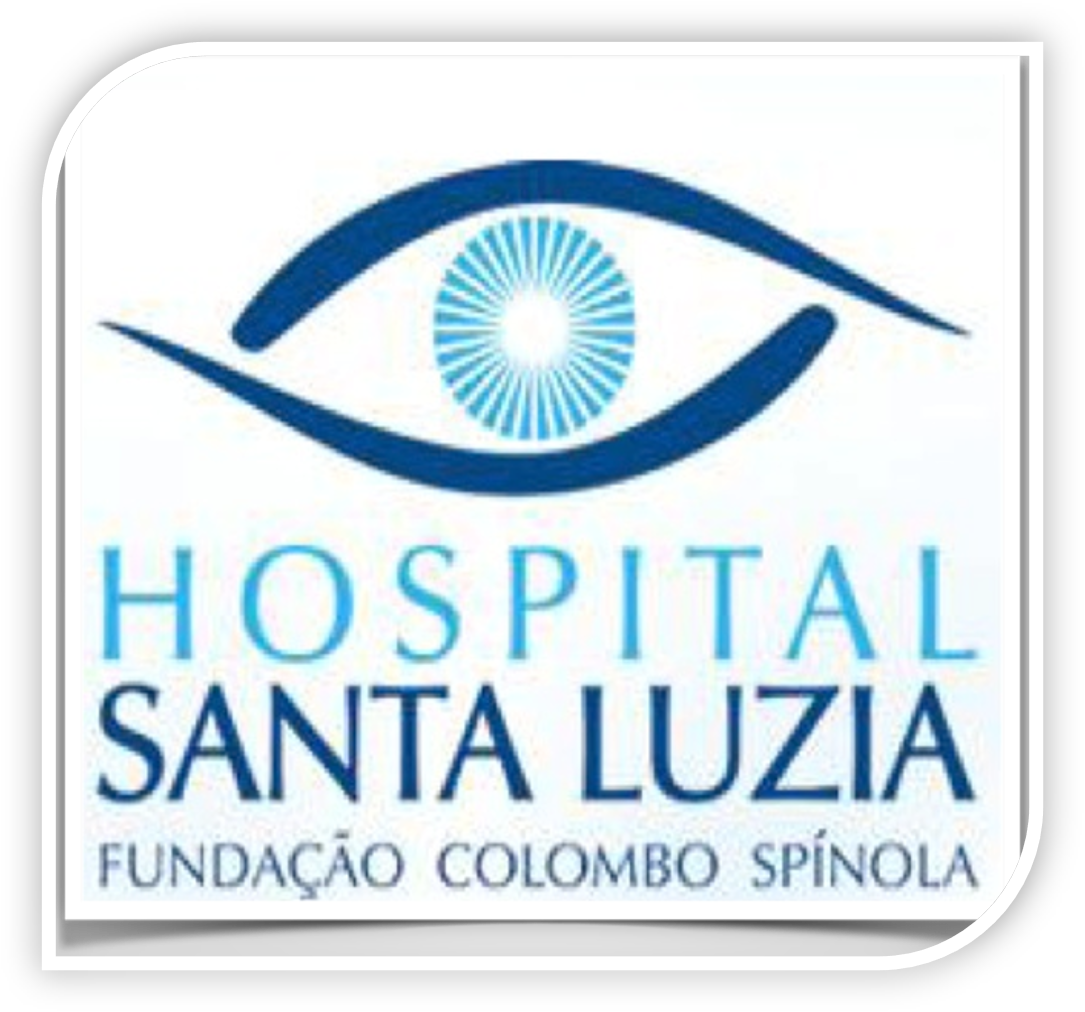 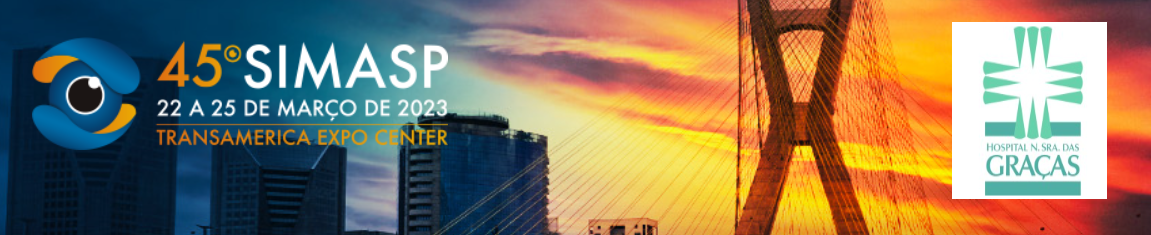 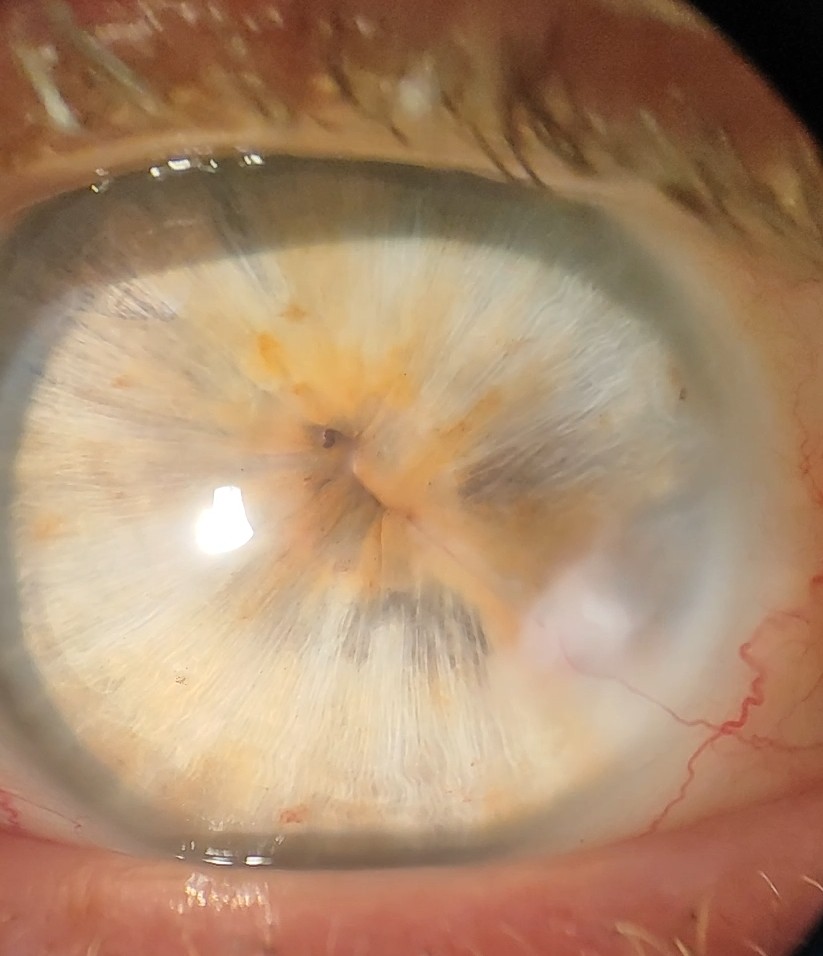